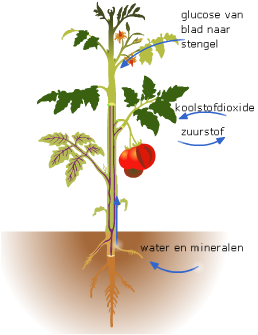 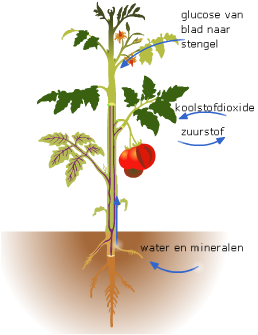 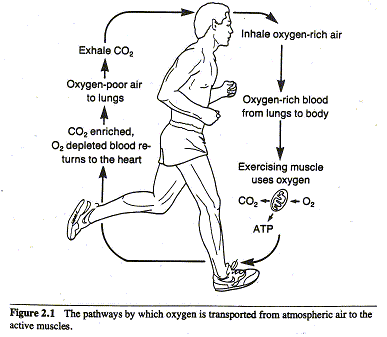 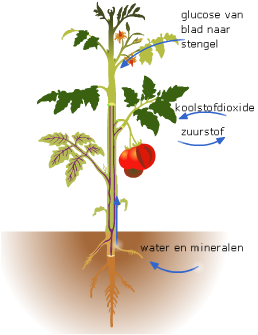 Water   +  Koolstofdioxide →  Glucose   +   Zuurstof    6 H2O  +    6 CO2                     →  C6H12O6 +   6 O2
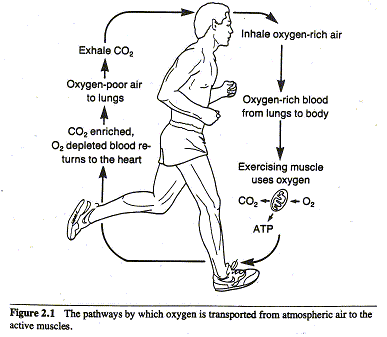 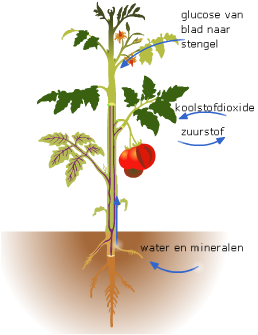 Water   +  Koolstofdioxide →  Glucose   +   Zuurstof    6 H2O  +    6 CO2                     →  C6H12O6 +   6 O2
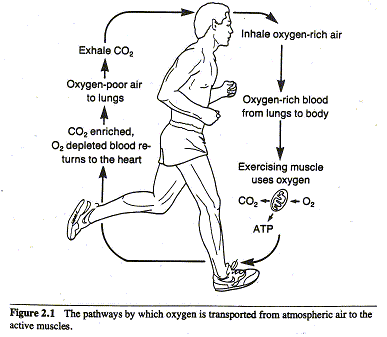 Glucose  +   Zuurstof   →  Water   +  KoolstofdioxideC6H12O6  +    6 O2          →  6 H2O  +   6 CO2
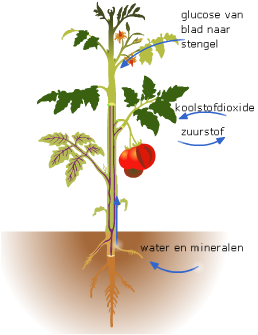 fotosynthese
Water   +  Koolstofdioxide →  Glucose   +   Zuurstof    6 H2O  +    6 CO2                     →  C6H12O6 +   6 O2
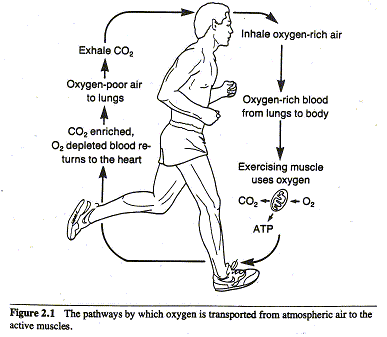 verbranding
Glucose  +   Zuurstof   →  Water   +  KoolstofdioxideC6H12O6  +    6 O2          →  6 H2O  +   6 CO2
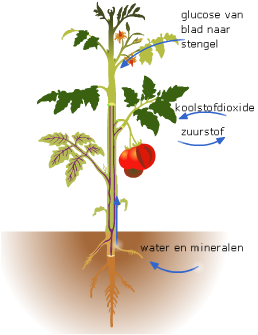 Water   +  Koolstofdioxide →  Glucose   +   Zuurstof    6 H2O  +    6 CO2                     →  C6H12O6 +   6 O2
Omkeerbare reactie
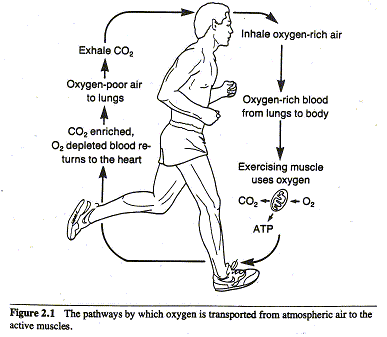 Glucose  +   Zuurstof   →  Water   +  KoolstofdioxideC6H12O6  +    6 O2          →  6 H2O  +   6 CO2
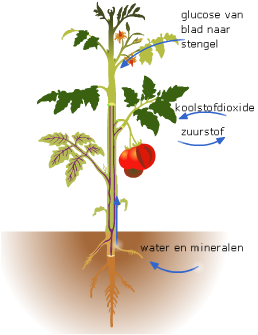 Water   +  Koolstofdioxide →  Glucose   +   Zuurstof    6 H2O  +    6 CO2                     →  C6H12O6 +   6 O2
Omkeerbare reactie
onder verschillende omstandigheden
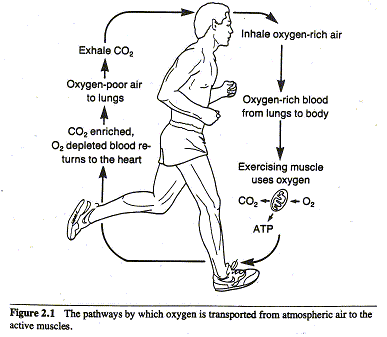 Glucose  +   Zuurstof   →  Water   +  KoolstofdioxideC6H12O6  +    6 O2          →  6 H2O  +   6 CO2
Omkeerbare reactie
onder dezelfde omstandigheden
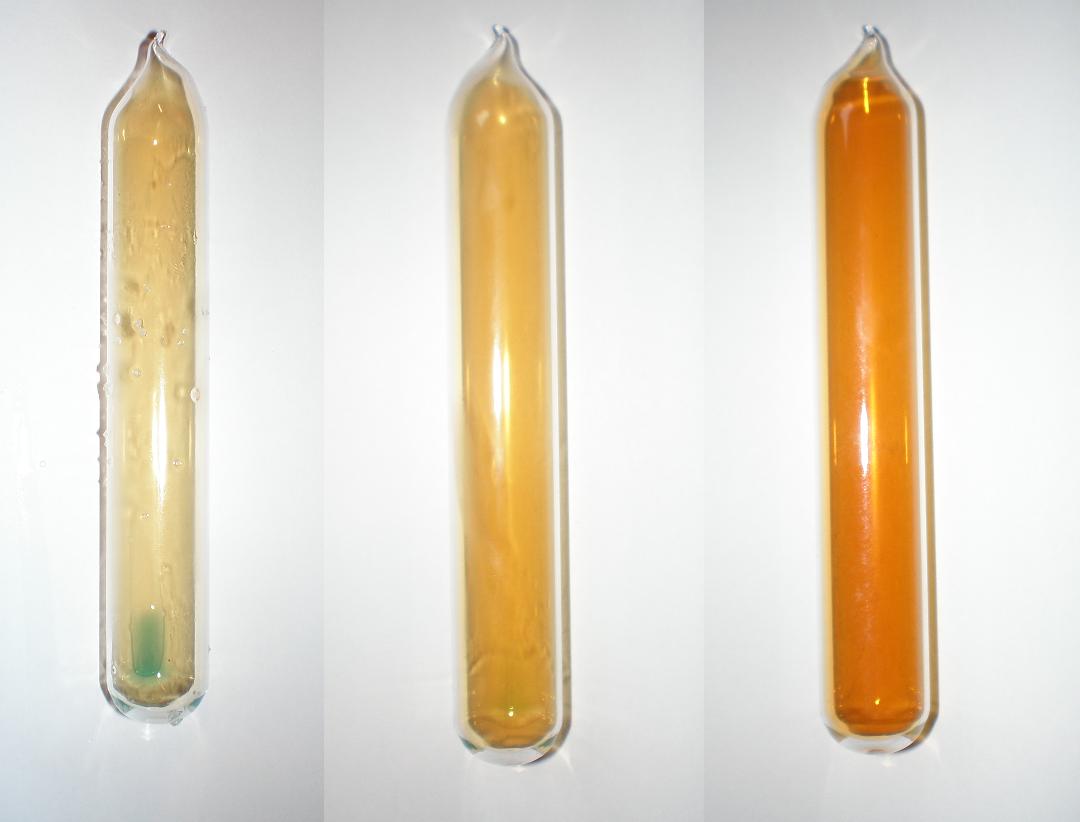 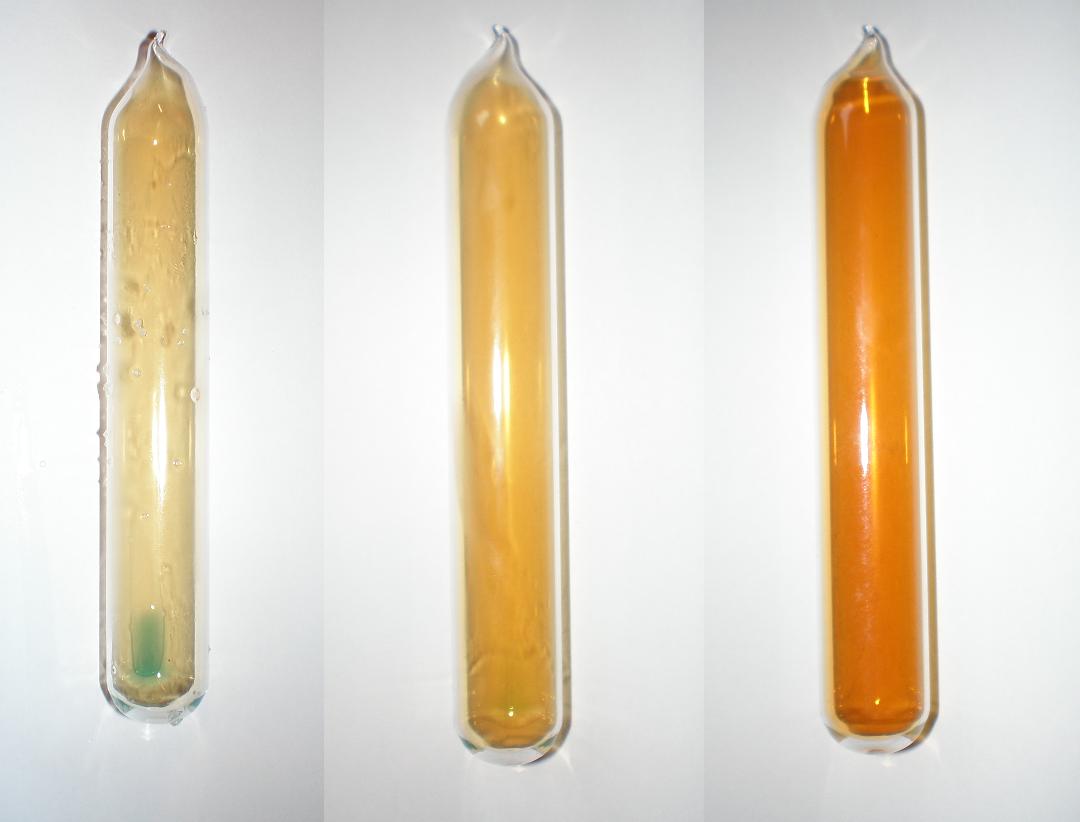 NO2

N2O4
Omkeerbare reactie
Omkeerbare reactie
onder dezelfde omstandigheden
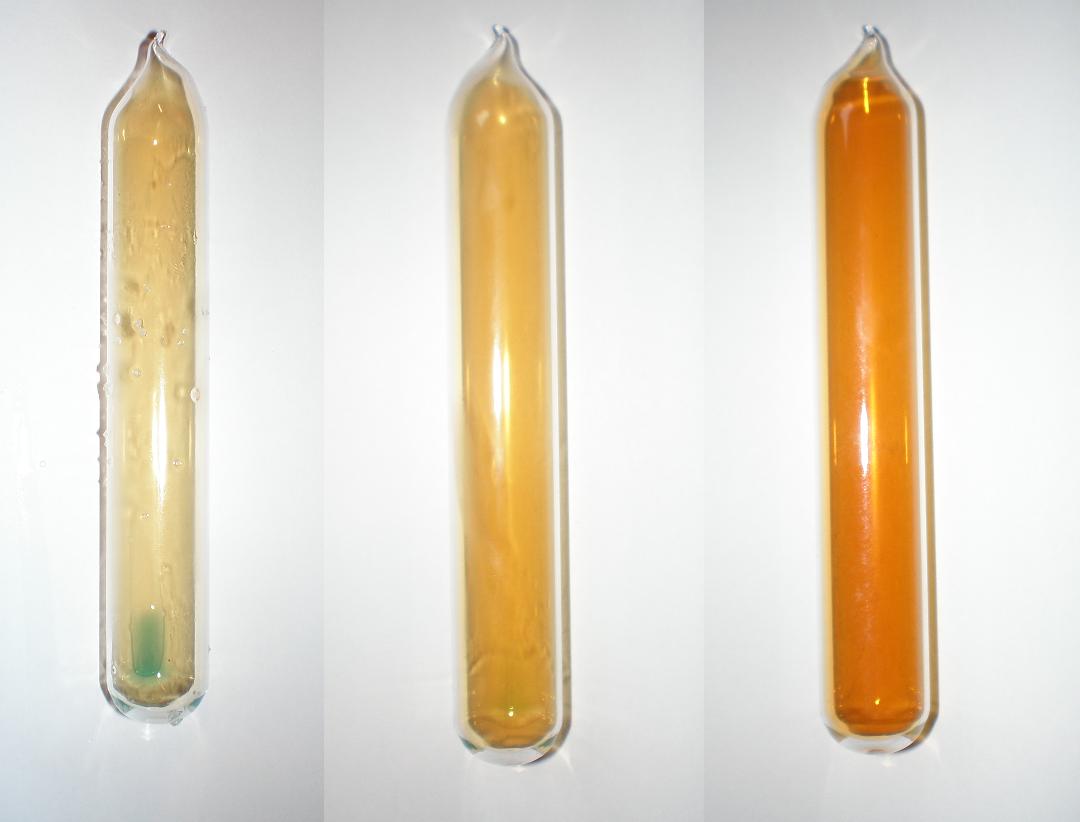 2 NO2 (g)            N2O4 (g)
bruin  





kleurloos
NO2

N2O4
N2O4 (g)                   2 NO2 (g)
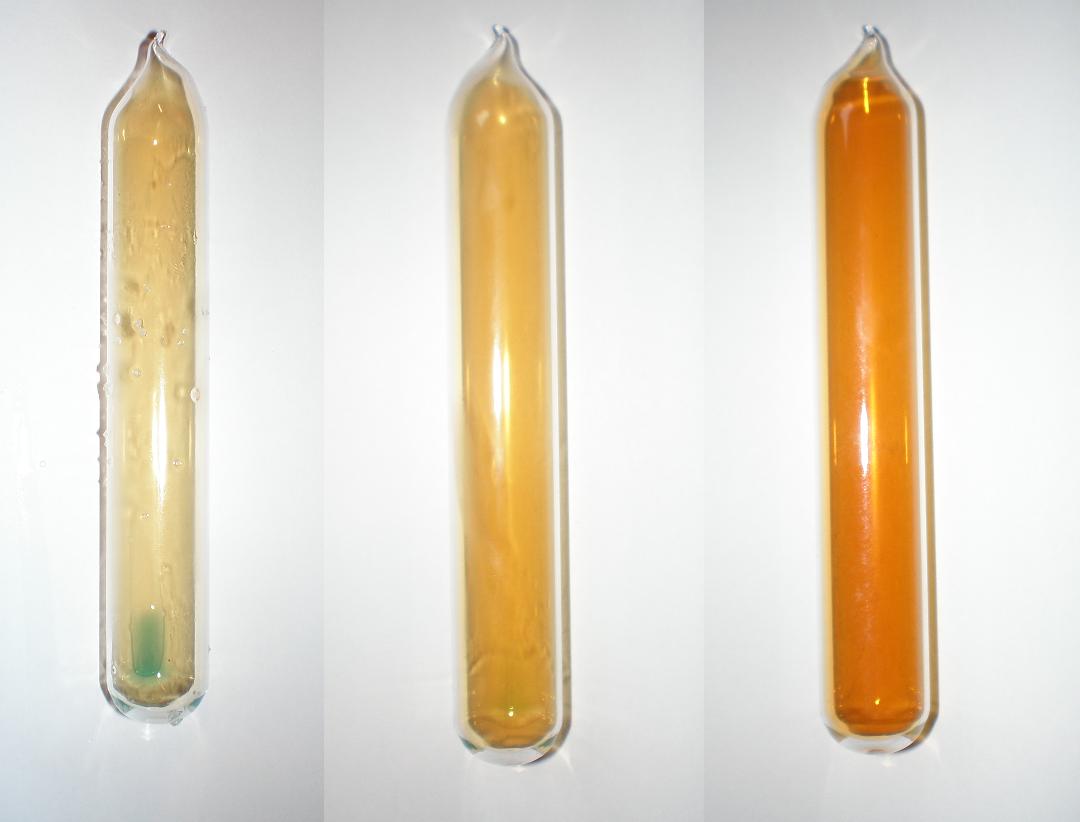 Evenwicht
2 NO2 (g)            N2O4 (g)
bruin                                 kleurloos
NO2

N2O4
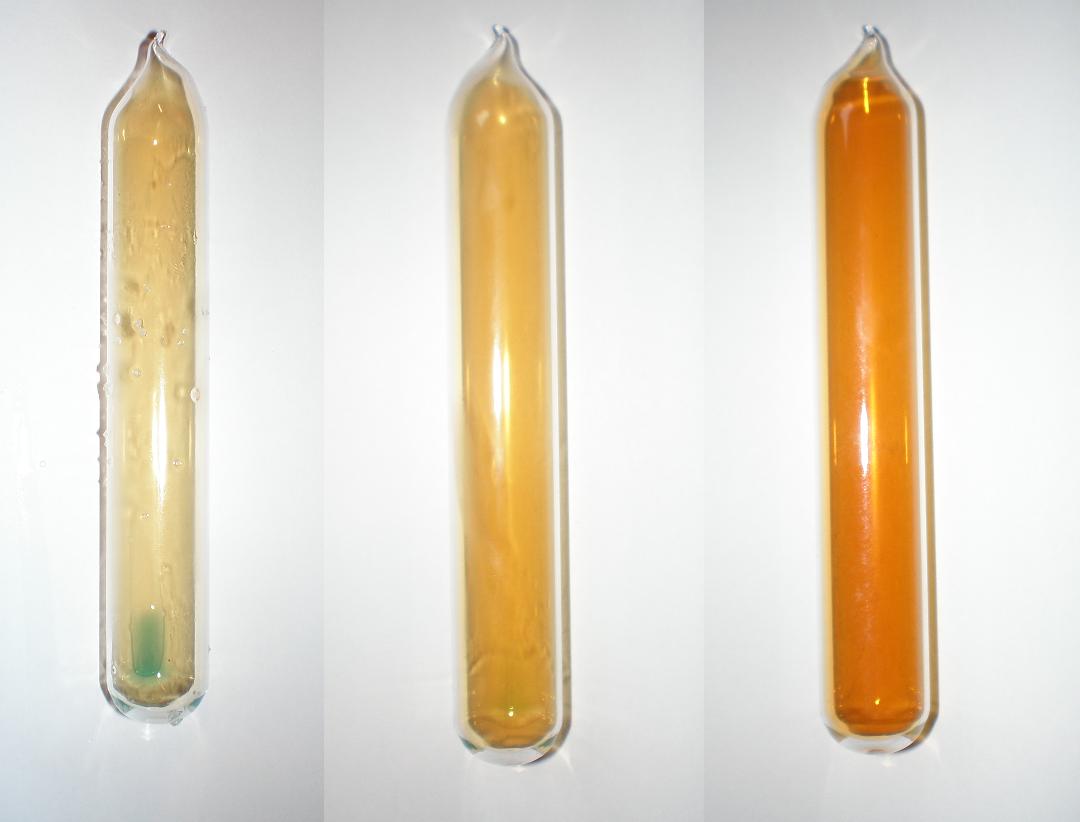 Evenwicht
2 NO2 (g)            N2O4 (g)
Snelheid van beide reacties is gelijk
NO2

N2O4
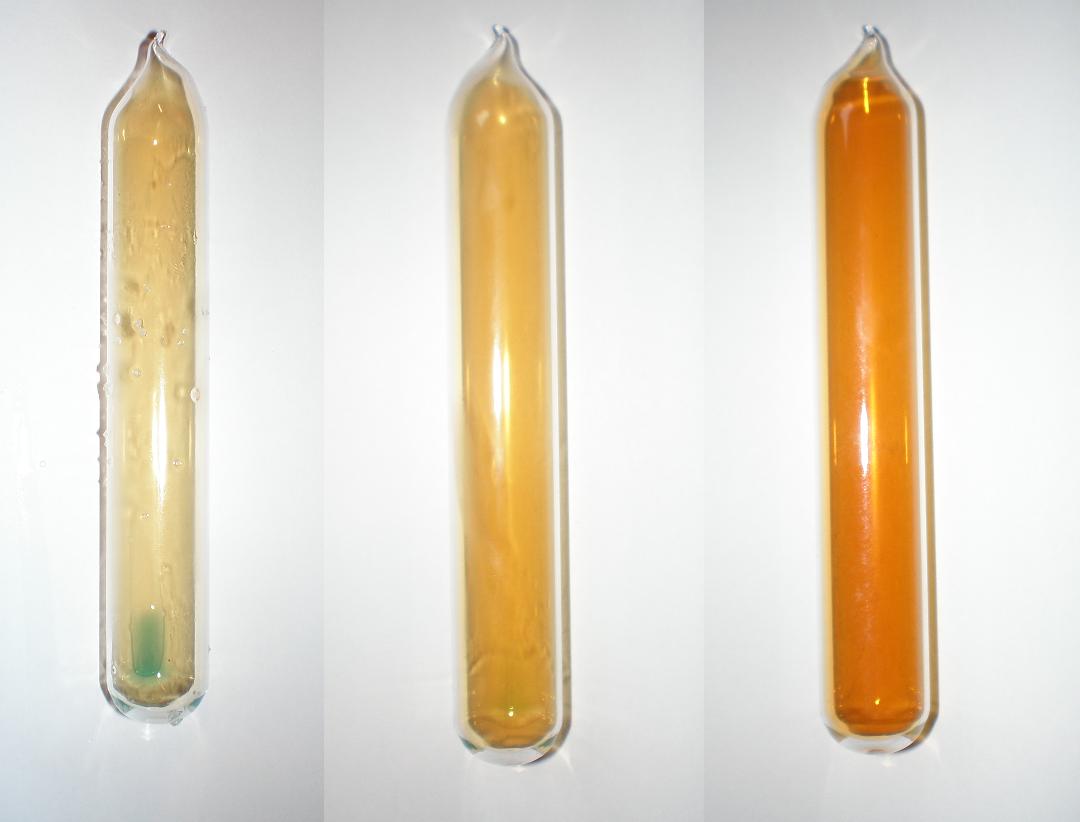 Evenwicht
2 NO2 (g)            N2O4 (g)
Snelheid van beide reacties is gelijk
Alle stoffen voor en na de pijl zijn aanwezig
NO2

N2O4
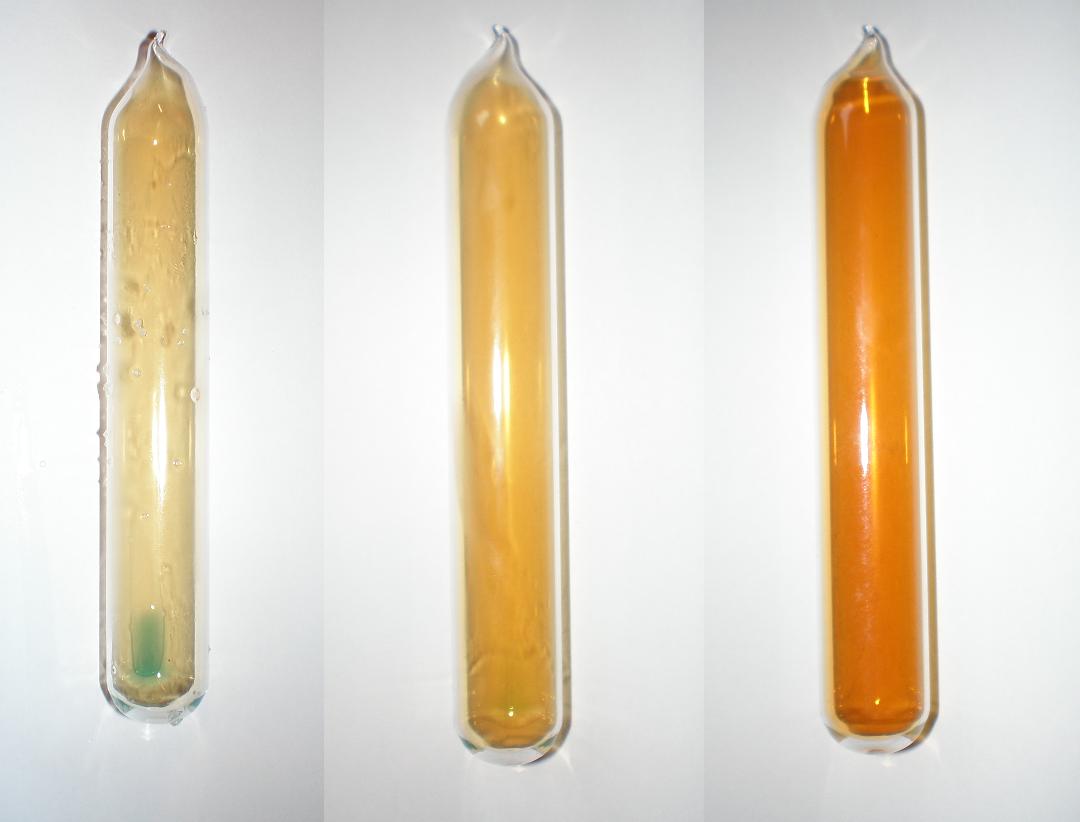 Evenwicht
2 NO2 (g)            N2O4 (g)
Snelheid van beide reacties is gelijk
Alle stoffen voor en na de pijl zijn aanwezig
De concentraties van de stoffen veranderen niet
NO2

N2O4
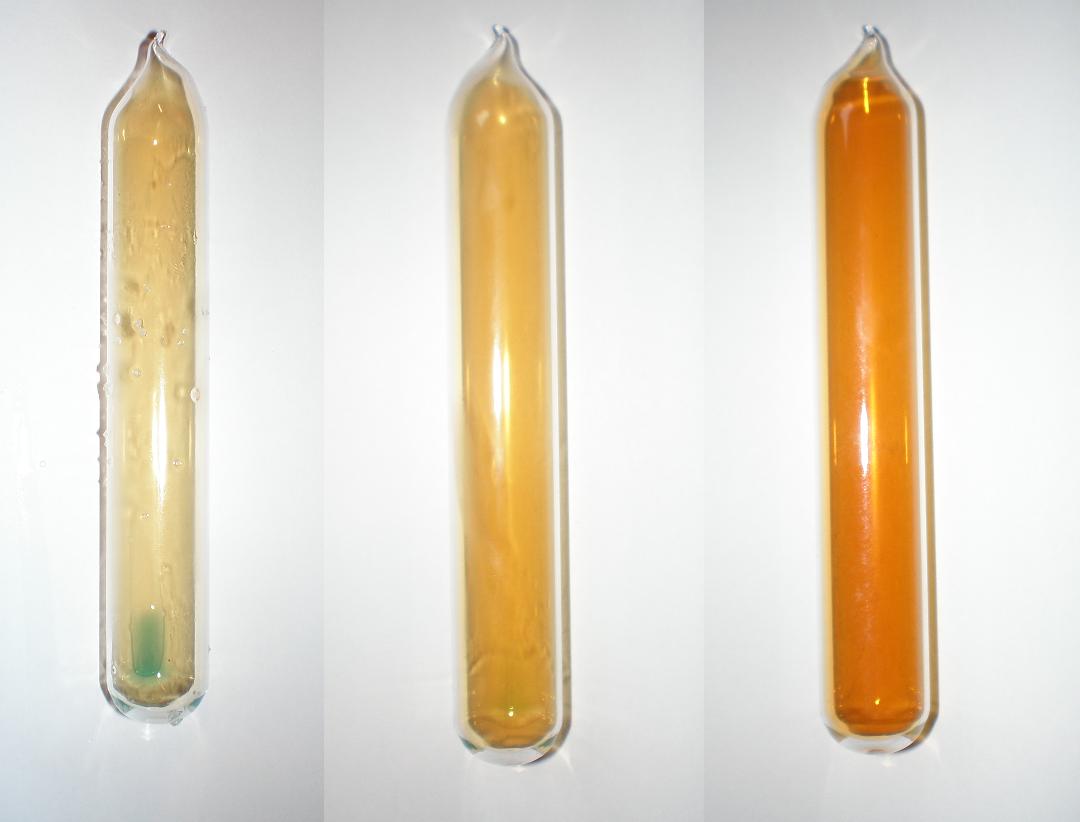 2 NO2 (g)            N2O4 (g)
NO2

N2O4
Homogeen evenwicht
Bij de bereiding van zeer zuiver nikkel speelt de stof nikkeltetracarbonyl, Ni(CO) 4 een belangrijke rol. Deze stof ontstaat als men nikkel laat reageren met koolstofmonooxide. Dit is een evenwichtsreactie.
Bij de bereiding van zeer zuiver nikkel speelt de stof nikkeltetracarbonyl, Ni(CO) 4 een belangrijke rol. Deze stof ontstaat als men nikkel laat reageren met koolstofmonooxide. Dit is een evenwichtsreactie:
Ni (s)  +  4 CO (g)               Ni(CO)4 (g)
Bij de bereiding van zeer zuiver nikkel speelt de stof nikkeltetracarbonyl, Ni(CO) 4 een belangrijke rol. Deze stof ontstaat als men nikkel laat reageren met koolstofmonooxide. Dit is een evenwichtsreactie:
Ni (s)  +  4 CO (g)               Ni(CO)4 (g)
Heterogeen evenwicht
Ni (s)  +  4 CO (g)               Ni(CO)4 (g)
Ni (s)  +  4 CO (g)               Ni(CO)4 (g)
De concentratiebreuk:
Ni (s)  +  4 CO (g)               Ni(CO)4 (g)
De concentratiebreuk:
Regels voor het opstellen van de concentratiebreuk:
Ni (s)  +  4 CO (g)               Ni(CO)4 (g)
De concentratiebreuk:
Regels voor het opstellen van de concentratiebreuk:
1. 	De concentraties (in mol/L) van de reactieproducten komen in de teller. De concentraties van de uitgangsstoffen in de noemer.
Ni (s)  +  4 CO (g)               Ni(CO)4 (g)
[Ni(CO)4 (g)]
--------------------------------------
[ Ni (s)] .  [CO (g)]4
De concentratiebreuk:
Regels voor het opstellen van de concentratiebreuk:
1. 	De concentraties (in mol/L) van de reactieproducten komen in de teller. De   concentraties van de uitgangsstoffen in de noemer.
Ni (s)  +  4 CO (g)               Ni(CO)4 (g)
[Ni(CO)4 (g)]
--------------------------------------
[ Ni (s)] x [CO (g)]4
De concentratiebreuk:
Regels voor het opstellen van de concentratiebreuk:
1. 	De concentraties (in mol/L) van de reactieproducten komen in de teller. De concentraties van de uitgangsstoffen in de noemer.
2. 	De concentraties in teller en noemer worden met elkaar vermenigvuldigd.
Ni (s)  +  4 CO (g)               Ni(CO)4 (g)
[Ni(CO)4 (g)]
--------------------------------------
[ Ni (s)] x [CO (g)]4
De concentratiebreuk:
Regels voor het opstellen van de concentratiebreuk:
1. 	De concentraties (in mol/L) van de reactieproducten komen in de teller. De concentraties van de uitgangsstoffen in de noemer.
2. 	De concentraties in teller en noemer worden met elkaar vermenigvuldigd.
Ni (s)  +  4 CO (g)               Ni(CO)4 (g)
[Ni(CO)4 (g)]
--------------------------------------
[ Ni (s)] x [CO (g)]4
De concentratiebreuk:
Regels voor het opstellen van de concentratiebreuk:
1. 	De concentraties (in mol/L) van de reactieproducten komen in de teller. De concentraties van de uitgangsstoffen in de noemer.
2. 	De concentraties in teller en noemer worden met elkaar vermenigvuldigd.
3. 	Coëfficiënten uit de reactievergelijking worden als exponenten genoteerd.
Ni (s)  +  4 CO (g)               Ni(CO)4 (g)
[Ni(CO)4 (g)]
--------------------------------------
[ Ni (s)] x [CO (g)]4
De concentratiebreuk:
Regels voor het opstellen van de concentratiebreuk:
1. 	De concentraties (in mol/L) van de reactieproducten komen in de teller. De concentraties van de uitgangsstoffen in de noemer.
2. 	De concentraties in teller en noemer worden met elkaar vermenigvuldigd.
3. 	Coëfficiënten uit de reactievergelijking worden als exponenten genoteerd.
Ni (s)  +  4 CO (g)               Ni(CO)4 (g)
[Ni(CO)4 (g)]
--------------------------------------
[ Ni (s)] x [CO (g)]4
De concentratiebreuk:
Regels voor het opstellen van de concentratiebreuk:
1. 	De concentraties (in mol/L) van de reactieproducten komen in de teller. De concentraties van de uitgangsstoffen in de noemer.
2. 	De concentraties in teller en noemer worden met elkaar vermenigvuldigd.
3. 	Coëfficiënten uit de reactievergelijking worden als exponenten genoteerd.
4. 	De concentraties van vaste stoffen en vloeistoffen worden op 1 gesteld.
Ni (s)  +  4 CO (g)               Ni(CO)4 (g)
[Ni(CO)4 (g)]
--------------------------------------
[ Ni (s)] x [CO (g)]4
De concentratiebreuk:
Regels voor het opstellen van de concentratiebreuk:
1. 	De concentraties (in mol/L) van de reactieproducten komen in de teller. De concentraties van de uitgangsstoffen in de noemer.
2.	De concentraties in teller en noemer worden met elkaar vermenigvuldigd.
3. 	Coëfficiënten uit de reactievergelijking worden als exponenten genoteerd.
4. 	De concentraties van vaste stoffen en vloeistoffen worden op 1 gesteld.
Ni (s)  +  4 CO (g)               Ni(CO)4 (g)
[Ni(CO)4 (g)]
--------------------------------------
        1                   x [CO (g)]4
De concentratiebreuk:
Regels voor het opstellen van de concentratiebreuk:
1. 	De concentraties (in mol/L) van de reactieproducten komen in de teller. De concentraties van de uitgangsstoffen in de noemer.
2. 	De concentraties in teller en noemer worden met elkaar vermenigvuldigd.
3. 	Coëfficiënten uit de reactievergelijking worden als exponenten genoteerd.
4. 	De concentraties van vaste stoffen en vloeistoffen worden op 1 gesteld.
Ni (s)  +  4 CO (g)               Ni(CO)4 (g)
[Ni(CO)4 (g)]
--------------------------------------
         [CO (g)]4
De concentratiebreuk:
Regels voor het opstellen van de concentratiebreuk:
1. 	De concentraties (in mol/L) van de reactieproducten komen in de teller. De concentraties van de uitgangsstoffen in de noemer.
2. 	De concentraties in teller en noemer worden met elkaar vermenigvuldigd.
3. 	Coëfficiënten uit de reactievergelijking worden als exponenten genoteerd.
4. 	De concentraties van vaste stoffen en vloeistoffen worden op 1 gesteld.
Ni (s)  +  4 CO (g)               Ni(CO)4 (g)
[Ni(CO)4]
--------------------------------------
         [CO]4
De concentratiebreuk:
Regels voor het opstellen van de concentratiebreuk:
1. 	De concentraties (in mol/L) van de reactieproducten komen in de teller. De concentraties van de uitgangsstoffen in de noemer.
2. 	De concentraties in teller en noemer worden met elkaar vermenigvuldigd.
3. 	Coëfficiënten uit de reactievergelijking worden als exponenten genoteerd.
4. 	De concentraties van vaste stoffen en vloeistoffen worden op 1 gesteld.
Ni (s)  +  4 CO (g)               Ni(CO)4 (g)
[Ni(CO)4]
       ------------------------
         [CO]4
concentratiebreuk
Ni (s)  +  4 CO (g)               Ni(CO)4 (g)
[Ni(CO)4]
       ------------------------
         [CO]4
=     K
concentratiebreuk
Ni (s)  +  4 CO (g)               Ni(CO)4 (g)
[Ni(CO)4]
       ------------------------
         [CO]4
=     K
evenwichtsconstante
concentratiebreuk
Ni (s)  +  4 CO (g)               Ni(CO)4 (g)
[Ni(CO)4]
       ------------------------
         [CO]4
=     K
evenwichtsconstante
concentratiebreuk      =
evenwichtsvoorwaarde